Foramina of skull
Cranial base
spine of the sphenoid
Petrous part of the temporal bone 
mandibular fossae
occipital bone
occipital condyles
Jugular foramen
Carotid canal
Stylomastoid foramen
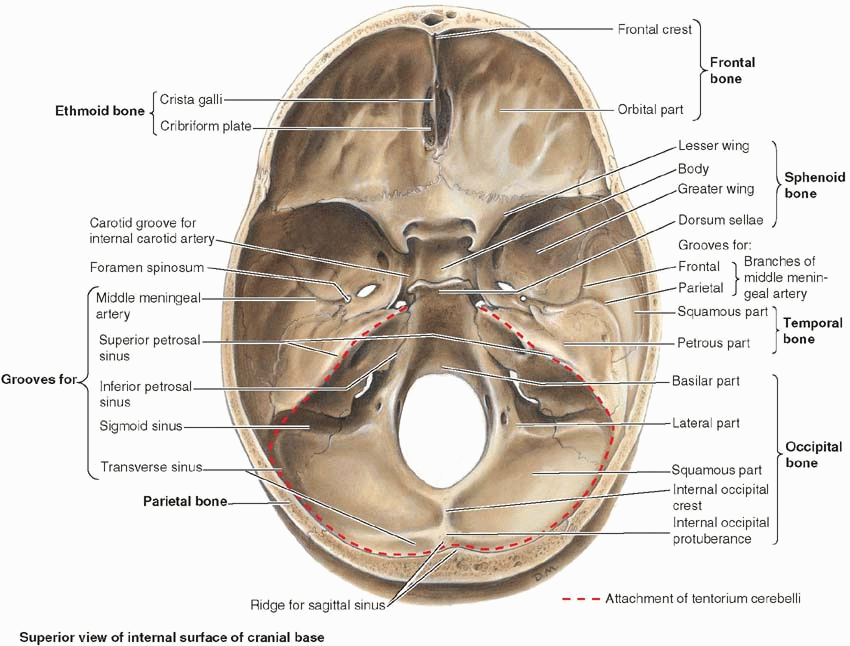 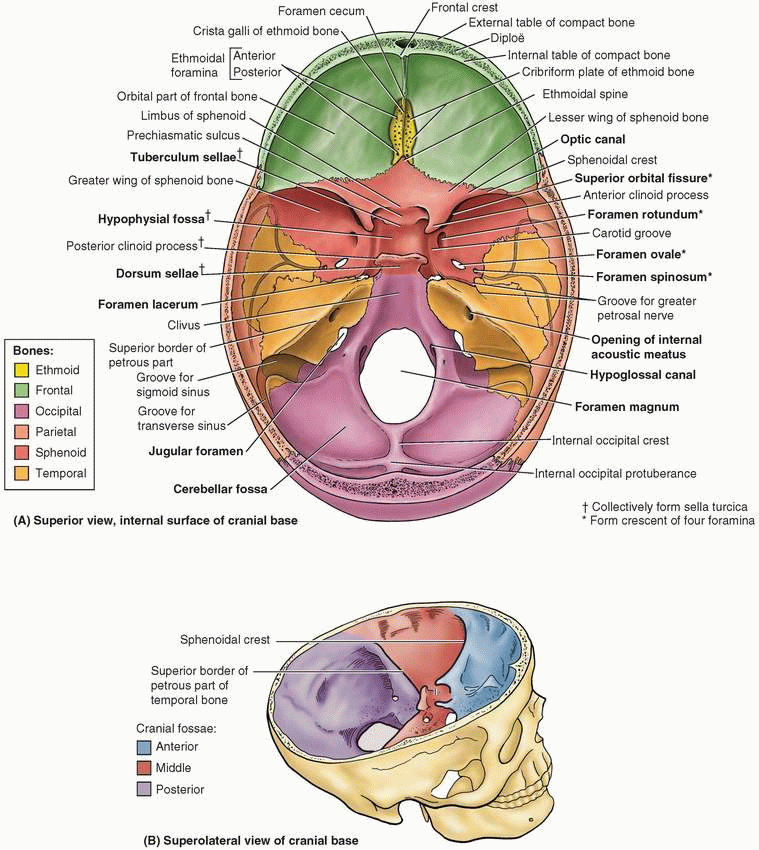 Internal Features of Base of Skull
Divided into anterior, middle, and posterior cranial fossae 
Anterior cranial fossa 
Contains frontal lobe of brain 
Formed by frontal bone anteriorly, ethmoid bone medially, and lesser wing of sphenoid posteriorly 
Features 
Frontal crest—midline bony extension of frontal bone 
Foramen cecum—foramen at base of frontal crest 
Crista galli—Midline ridge of bone from ethmoid posterior to foramen cecum 
Cribriform plate—Thin, sieve-like plate of bone on either side of crista galli, which transmits olfactory nerves from nasal cavity to olfactory bulbs
Middle cranial fossa
Contains temporal lobe, hypothalamus, and pituitary gland 
Formed by greater wing and body of sphenoid, petrous temporal bone, lesser wing sphenoid 
Features 
Sella turcica—central depression in body of sphenoid for pituitary gland 
Tuberculum sellae—Swelling anterior to sella turcica 
Dorsum sellae—crest on body of sphenoid posterior to sella turcica 
Anterior clinoid processes—medial projections of lesser wings of sphenoid bones 
Posterior clinoid processes—swelling at either end of dorsum sellae 
Foramen lacerum (one on each side)—jagged opening closed by plate of cartilage in life, transmits nothing
Posterior cranial fossa
Contains cerebellum, pons, and medulla oblongata 
Composed of largely of occipital bone, body of sphenoid, petrous, and mastoid parts of temporal bone 
Features 
Foramen magnum—transmits spinal cord 
Internal occipital crest—divides posterior fossa into two lateral cerebellar fossae 
Grooves for transverse and sigmoid dural venous sinuses 
Jugular foramen—transmits sigmoid sinus (internal jugular vein, and several cranial nerves 
Internal acoustic meatus—anterior and superior to jugular foramen, transmits facial and vestibulocochlear nerves (CN VII and CN VIII) 
Hypoglossal canal—anterolateral and superior to foramen magnum, transmits hypoglossal nerve (CN